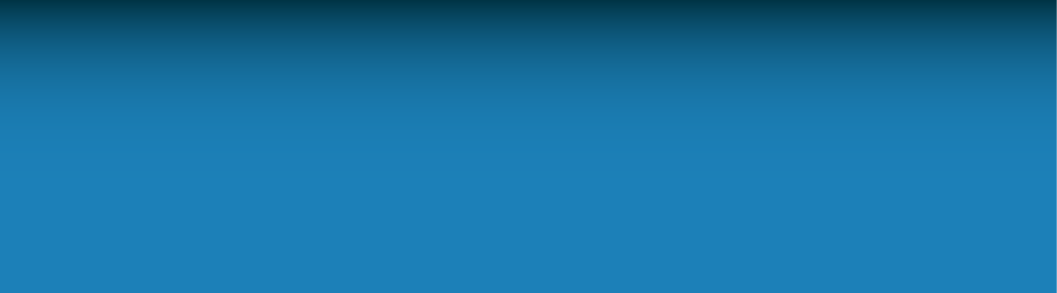 VI Meeting of the Council of Government Experts on SCP
“Regional Meeting on Sustainable Consumption and Production and its Contribution to Resource Efficiency” organized by UNEP with the support of CAF – Development Bank for Latin America (24 – 25 November 2011, Panama City, Panama) 
Objectives:
Progress in the implementation of the Regional SCP strategy and other initiatives
Experiences in the implementation of SCP at national and regional level
Assess the SCP international and regional context and contribute to the Rio+20 preparatory process
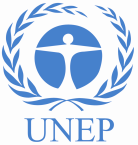 [Speaker Notes: Details of the objectives of the meeting:
Provide a global and regional overview on SCP and the Marrakech Process progress in Latin America and the Caribbean;  
Report progress on the Regional Strategy on SCP and other activities on SCP in Latin America and the Caribbean; 
Share experience in the implementation of SCP; 
Build capacity on key SCP areas by organizing thematic working groups related to priority areas being implemented in Latin America and the Caribbean;
Contribute to the preparatory processed at national, sub-regional and regional level towards Rio 2012.]
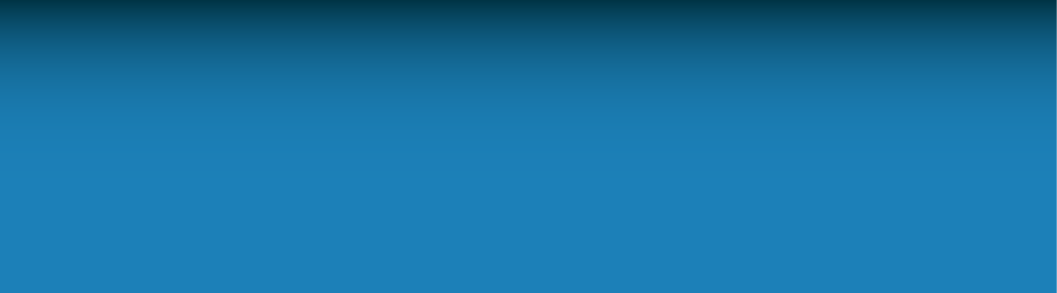 Evaluation of progress in SCP
Latin America and the Caribbean has been one of the most active regions in the implementation of initiatives and projects that promote sustainable consumption and production.

Focused on 4 common priorities:
National SCP Policies, Programmes and Strategies 
Small and Medium Enterprises 
Sustainable Public Procurement 
Sustainable Lifestyles
Evaluación de avances en CPS
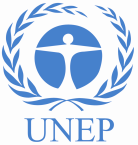 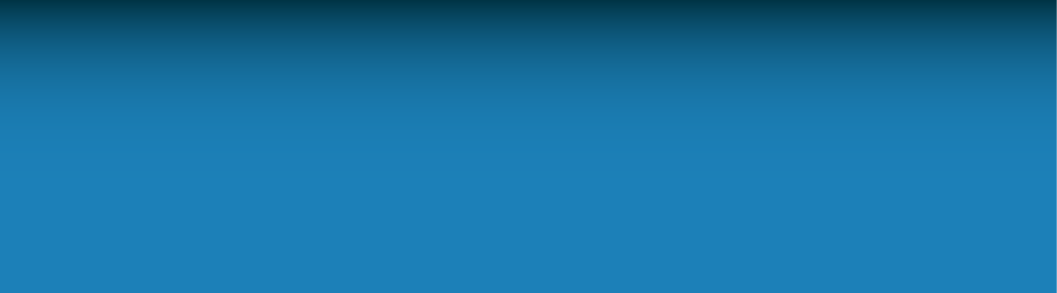 SCP policies and programmes
The countries of the region promoted significant efforts for the strengthening of the SCP framework. Among these:
Mexico,  Cuba, Dominican Republic, Ecuador, Colombia, Peru, Brazil, St. Lucia, Dominica, Uruguay, Mercosur and Honduras (under development).  
Reference methodology: Planning for Change

Policy development work is being complemented with study on indicators to measure progress: presentation of first proposal
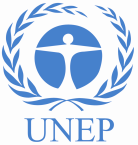 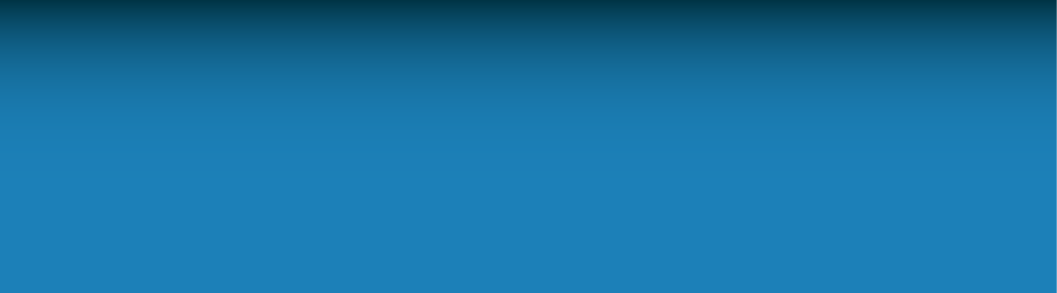 SCP implementation in SMEs
Strengthening of the capacities in the region on the PRE-SME (Promoting Resource Efficiency for Small and Medium Enterprises) methodology
Methodology being tested in three countries: El Salvador, Costa Rica and Cuba.

Sectoral partnerships: tourism, agro-industry, building and construction, transport.

Corporate social and environmental responsibility, eco-labelling, water and carbon footprint.
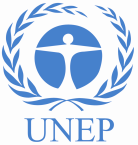 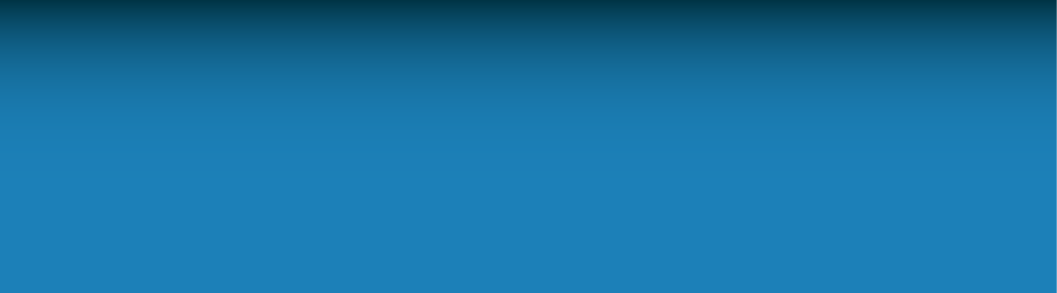 Sustainable public procurement
Implementation of the methodology of the Marrakech Task Force (MTF) in 4 countries of the region: Chile, Colombia, Costa Rica, and Uruguay. 
Conclusion of the project “Capacity Building for Sustainable Public Procurement”, with the “SPP regional workshop” co-organized by UNEP and OAS (Panama, July 2011)
Revision of the methodology based on the experience of the countries and elaboration of new capacity building tool
Preparation of the Phase II of the project
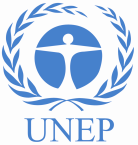 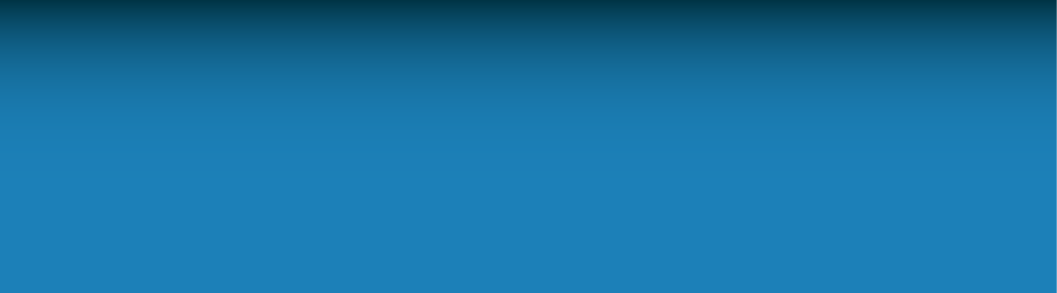 Sustainable lifestyles
Establishment of the Partnership for Education and Research about Responsible Living (PERL), which brings together educators and researchers from over 120 institutions in more than 50 countries

Project on institutional strengthening of education for sustainable consumption (ESC) in Chile – collaboration of Ministries of Environment and Education, Consumers International and local consumers association

ABC of SCP, description of the most common vocabulary related to the SCP agenda
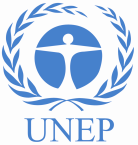 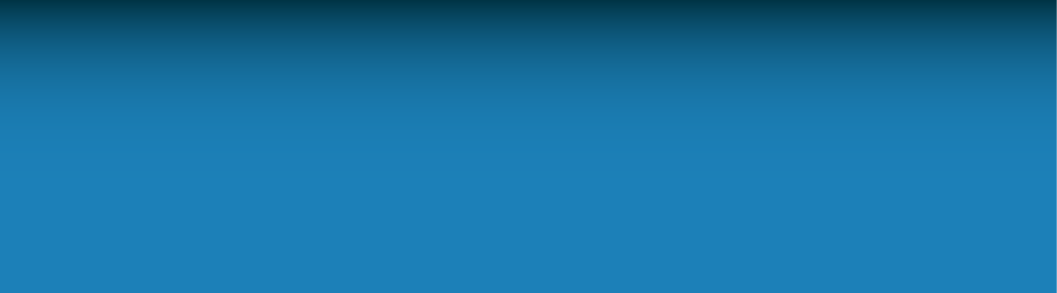 Discussions at CSD-18 and 19
10YFP on SCP was one of the five themes considered by the  CSD 18 and 19 (2010-2011)
Clear willingness of countries to have a 10YFP on SCP
Full agreement on the text for the 10YFP 
CSD failed to adopt the decision, despite a strong momentum for SCP and the 10YFP

Important opportunity, highlighted by several countries of the region, to ensure the approval of the 10YFP at Rio+20
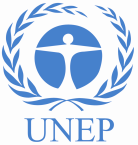 [Speaker Notes: The 10YFP on SCP was one of the five themes considered by the UN CSD at its 18th and 19th sessions (2010-2011). Delegations recognized SCP as a key area of action to achieve sustainable development and highlighted the readiness of the international community to take action. 
At the CSD 18 and 19, the willingness of both developed and developing countries to have a 10YFP on SCP was clear. Governments recognized the progress achieved, notably through the work of the Marrakech Process, but also the fact that further progress in achieving SCP would require a more coherent and sustained approach to provide policies and tools for implementation, more cooperation to scale up and replicate successful SCP initiatives and activities as well as more information and capacity building for mainstreaming SCP at all levels. 
As stated in the report of CSD19, full agreement was found on the whole of the text of the 10YFP (attached for reference). After two weeks of intense negotiations, consensus was achieved on most of the content of a CSD decision for the five themes, including full agreement on the 10YFP text. However, on the last day of negotiations, a small number of outstanding issues remained regarding the texts on chemicals, waste management, the preamble, and means of implementation. After long consultations, the CSD failed to adopt the decision due to these divergences and despite a strong momentum for SCP and the 10YFP. 
The proposed text for the 10YFP would have established a 10YFP covering the period 2011-2021, and included a common vision, before detailing the functions of the 10YFP, its organizational structure, means of implementation and SCP programmes and more specifically:
It requested UNEP to serve as the secretariat, and to collaborate with relevant UN bodies, including through an interagency coordination group. Other features of the institutional structure included a multi-stakeholder board and national SCP focal points.
It requested the establishment of a trust fund to support the implementation of the 10YFP in developing countries to develop and implement projects. 
Defined mechanisms for supporting cooperation including a global clearinghouse platform to share information and tools. 
The text agreed upon an initial and non-exhaustive list of programmes that would have built upon the experience gained through the Marrakech Process (consumer information, sustainable lifestyles and education, sustainable procurement, sustainable buildings and construction, sustainable tourism including eco-tourism).]
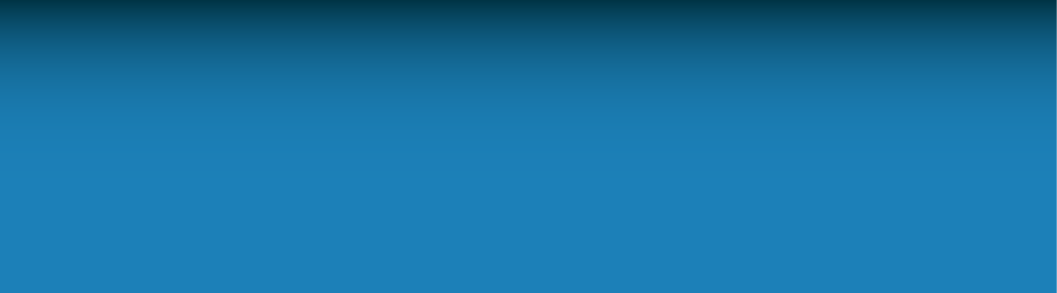 Recommendations to the Forum of Ministers
To promote the adoption of the 10 Years Framework of Programmes on Sustainable Consumption and Production at the United Nations Conference on Sustainable Development (Rio+20).
To reaffirm the four priorities, that are common to the countries in the region.
To mainstream SCP objectives into the design and implementation of State policies.
To integrate, in national development plans, actions that promote and strengthen SCP.
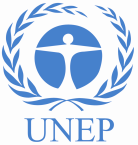 [Speaker Notes: To promote the adoption of the 10 Years Framework of Programmes on Sustainable Consumption and Production at the United Nations Conference on Sustainable Development (Rio+20).
To reaffirm the four priorities, that are common to the countries in the region, recognizing the significant progress achieved in the implementation of activities in each one of them and, at the same time, highlighting the need of additional support to implement, replicate and disseminate successful experiences at national and regional level.
To mainstream SCP objectives into the design and implementation of State policies.
To integrate, in national development plans, actions that promote and strengthen SCP.]
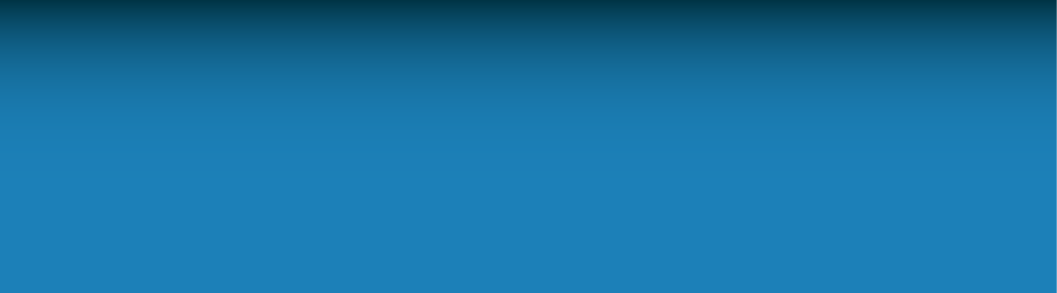 Recommendations tothe Forum of Ministers
To urge inclusive participation of the different social sectors in SCP policies, action plans or strategies
To guarantee the allocation of national resources for SCP implementation
To internalize social and environmental costs and opportunities in the formulation of public policies
To support research, innovation and technological development, with the intention of increasing resource efficiency
To ask for the ratification of the Executive Committee members for the 2011 – 2013 period
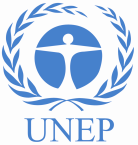 [Speaker Notes: To urge inclusive participation of the different social sectors in the formulation, capacity building and implementation of SCP policies, action plans or strategies and foster SCP strategies in all development sectors, according to the national priorities of each country in the region.
To guarantee the allocation of national resources, in addition to external financial support, for SCP implementation.
To internalize social and environmental costs and opportunities in the formulation of public policies.
To take advantage of local and national capacities and potential to generate regional synergy with the objective of achieving greater opportunities of supply and demand of sustainable goods and services which contribute to the promotion of SCP patterns.
To promote the life cycle approach as an instrument to build sustainability criteria, as well as transparent information in regards to sustainability attributes and characteristics.
To support the acceleration of research, innovation and technological development, with the intention of increasing resource efficiency.
To ask for the ratification of the Executive Committee members for the 2011 – 2013 period, as indicated below:
Representative Caribbean sub-region:  
Representative: St. Lucia
Alternate: Jamaica
Representative of the Mesoamerican sub-region:  
Representative: Costa Rica
Alternate: Cuba
Representative of the Andean sub-region:  
Representative: Ecuador
Alternate: Colombia
Representative of the Southern Cone sub-region:  
Representative: Argentina
Alternate: Chile
Pending for confirmation until 15 January 2012.]